parler 1/8
parler 1/2
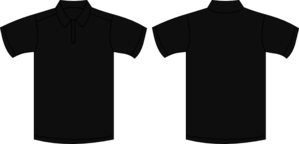 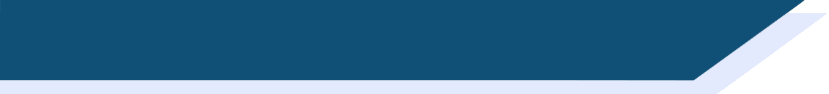 Vocabulaire
3
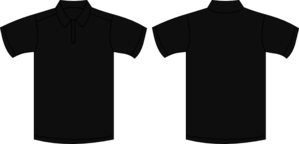 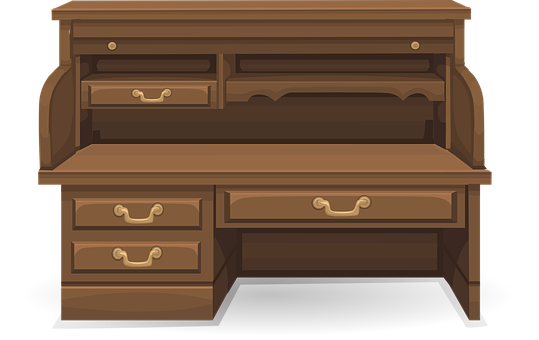 [sometimes]
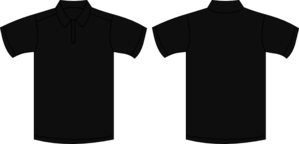 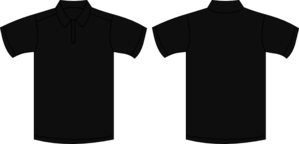 Secondes
parfois
le bureau
l’équipe
0
DÉBUT
[Speaker Notes: Vocabulaire: Whole class choral activity
Timing: a few secondsAim: To practise productive (oral) recall of three words within a given time. This is slide 1/2.

Procedure:
1. Say all three words before three seconds elapse.
2. Click to reveal answers.
3. Repeat if additional practice needed.]
parler 1/8
parler 2/2
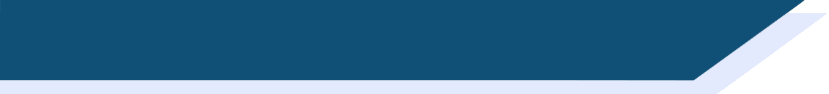 Vocabulaire
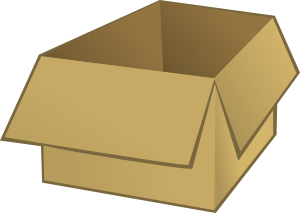 3
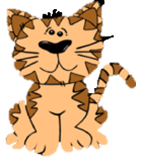 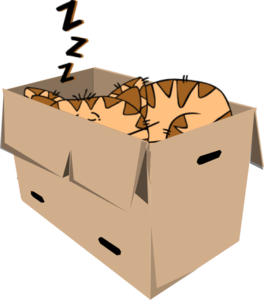 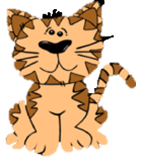 Secondes
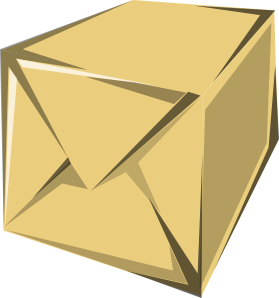 sur
sous
dans
0
DÉBUT
[Speaker Notes: This is slide 2/2.]
Vocabulario
parler 1/2
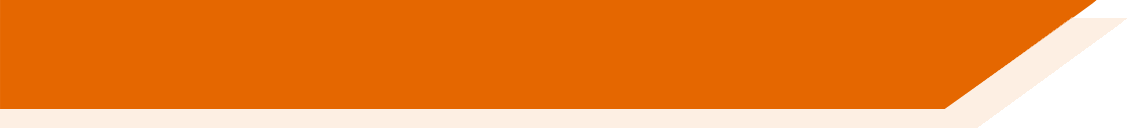 3
Segundos
xxxxx
xxxxx
xxxxx
0
INICIO
[Speaker Notes: Vocabulaire: Whole class choral activity
Timing: a few secondsAim: To practise productive (oral) recall of three words within a given time. This is slide 1/2.

Procedure:
1. Say all three words before three seconds elapse.
2. Click to reveal answers.
3. Repeat if additional practice needed.]
Vocabulario
parler 2/2
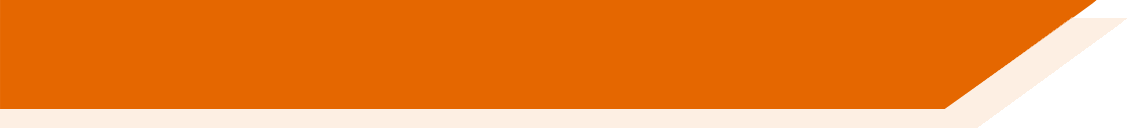 3
Segundos
xxxxx
xxxxx
xxxxx
0
INICIO
[Speaker Notes: This is slide 2/2.
.]
sprechen 1/2
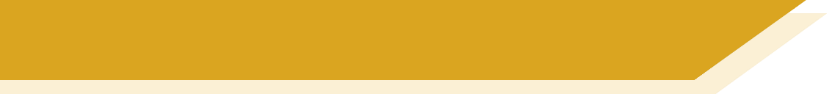 Vokabeln
3
Sekunden
xxxxx
xxxxx
xxxxx
0
LOS!
[Speaker Notes: Vocabulaire: Whole class choral activity
Timing: a few secondsAim: To practise productive (oral) recall of three words within a given time. This is slide 1/2.

Procedure:
1. Say all three words before three seconds elapse.
2. Click to reveal answers.
3. Repeat if additional practice needed.]
sprechen 2/2
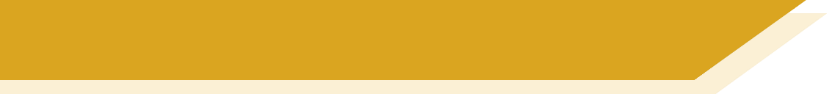 Vokabeln
3
Sekunden
xxxxx
xxxxx
xxxxx
0
LOS!
[Speaker Notes: This is slide 2/2.]